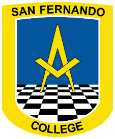 Contabilización de Operaciones Comerciales
San Fernando College  Anexo
Profesor: Daniel Almuna San Martin
Detemine la igualda de inventario
Cuentas por pagar		$   800.000.-
Banco			$   700.000.-
Mercaderia			$ 2.400.000.-
Letras por cobrar		$ 3.000.000.-
Caja				$ 2.000.000.-
Letras por pagar		$    400.000.-
Muebles			$.   900.000.-

Buscar las cuentas de activo, las de pasivo y de ahí determinar el capital segunla formula de iguadad de inventario, 
Realizar el asiento contable en el libro diario.
Realizar las cuentas T, según toda la información anterior.
Determine la igualdad de inventario y realice el asiento contable en el libro diario, en conjunto con las cuentas T, según la siguiente información:

Dinero en efectivo		$	4.500.000.-  (caja)
Local comercial			$	3.200.000.-
Una camioneta valorizada en	$	5.650.000.-  (vehiculo)
Letas por pagar corresponden al 50% del valor del vehiculo.-  (LxP)
Un deposito en el Banco Chile del 30% del valor del vehiculo.-	(banco)		
ACTIVO = PASIVO + CAPITAL……………….Recordatorio
Determine que tipo de saldo es y su cantidad, de las siguientes cuentas: Realice la cuenta T 

Abono a caja de $ 2.500.-
Cargo a cuentas por pagar de $  50.000.-
Abono de $ 20.000 a cuentas por pagar.
Cargo de $ 3.000 a la cuenta caja.
Abono de $ 2.500  a lacuenta caja.
Abono de $ 50.000 a cuenta por pagar y $ 2.500 a caja.
Un cargo de $ 10.000 a caja y $ 20.000 a la cuenta por pagar.
Un cargo de $ 5.000 a caja y abono de $ 60.000 acuenta por pagar.
Se inicia actividades con $ 600.000 en efectivo.  (caja-capital)
La empresa abre una cuenta corriente por $ 550.000.-    (banco-caja)
La empresa compra mercadería por un valor de $ 350.000, según factura nº 1010 pagado con cheque 0197.         (mercadería-bamco)
La empresa compra muebles y utiles según factura nº 1515 por un valor de $ 60.000 al credito ( acreedores)            muebles y utiles- acreedores)
Se paga arriendo en efectivo por $ 10.000.       (arriendo-caja)
Se abona a deuda por compras de muebles y utiles de $ 40.000 con cheque 17338. (acreedores-banco)
Se vende mercaderia al credito por $ 150.000. ( cliente)                 (cliente-mercaderia)
Se compra mercaderia según factura nº 1746 por $ 180.000, se paga con letras.   (mercaderia-letras por pagar)

Se pise:
A: identificar las cuentas que intervienen en elasiento diario.
B: Determinar si esta cuenta es activo o pasivo
C: Detrminar si esta cuenta aumenta o disminuye.
D: Realizar la cuenta T concada cuenta 
E: Determinar el tipo de saldo que tendrá la cuenta.
Inicia actividades comerciales con dinero efectivo (caja-capital) por un valor de $ 800.000.
Compra mercaderia al contado por $ 300.000 (mercadería-caja)
Se abre una cuenta corriente por $ 200.000 (banco- caja)
Se vende mercadería pagan al contado $ 500.000 (caja-mercadería)
Deposita en el banco $ 300.000 (banco–caja)
Se paga arriendo con cheque por $ 130.000 (arriendo-banco)
Se compra mercadería y se paga al credito por $ 400.000 (mercadería-proveedores)
1.- Realizar el libro diario, con el inicio de asiento de apertura.
2.- Determinar si la cuenta aumenta o disminuye en la cuenta T
3.- Analizar eltipo de saldo que tiene cada cuenta.